PARTNER NAMES HERE
EL Civics Objective 11.5
Fall 2015
Student 1 name and country
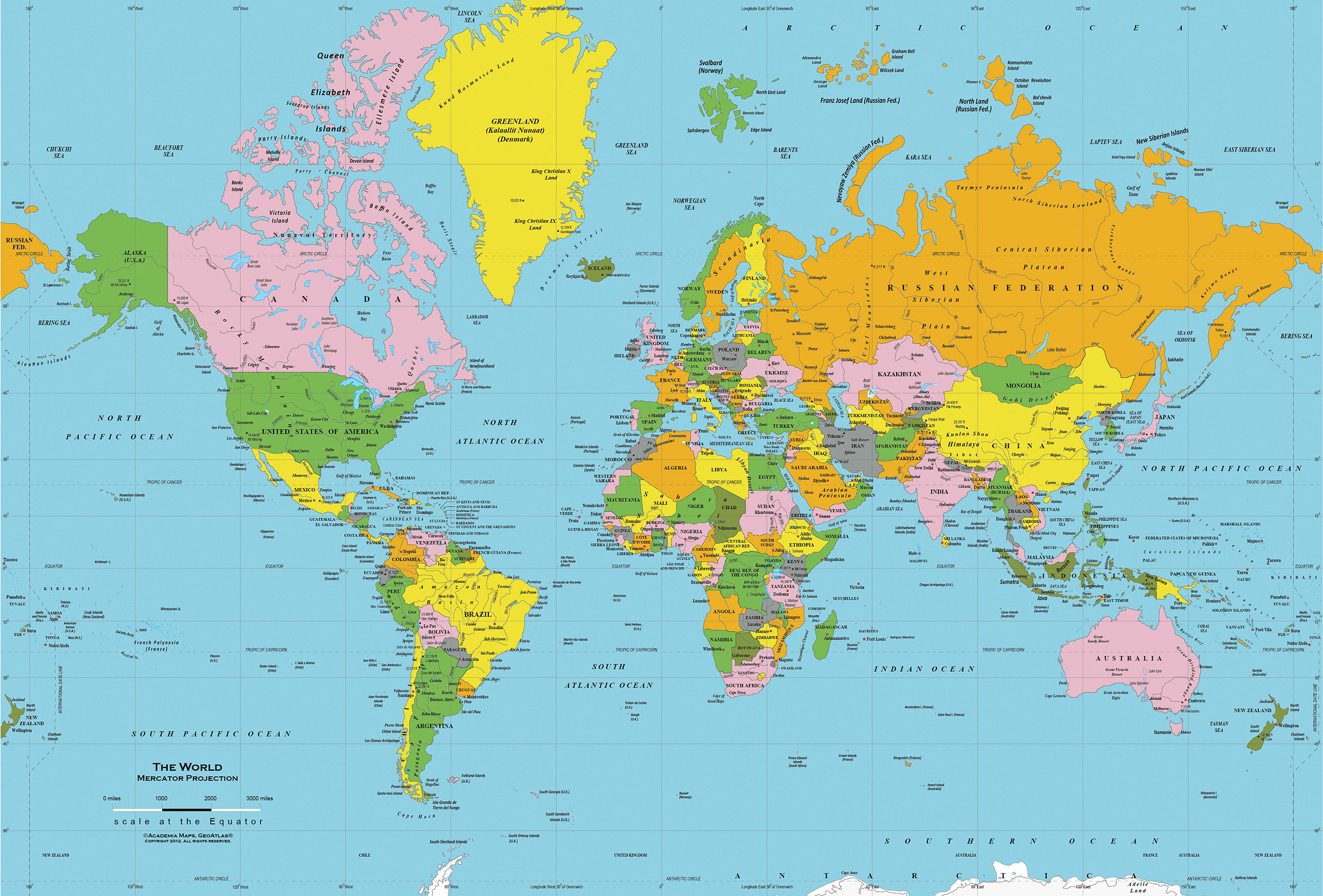 Student 1 – home country
Student 1 - school
Student 1 – free time
Student 1 – favorite holiday
Student 2 – name and country
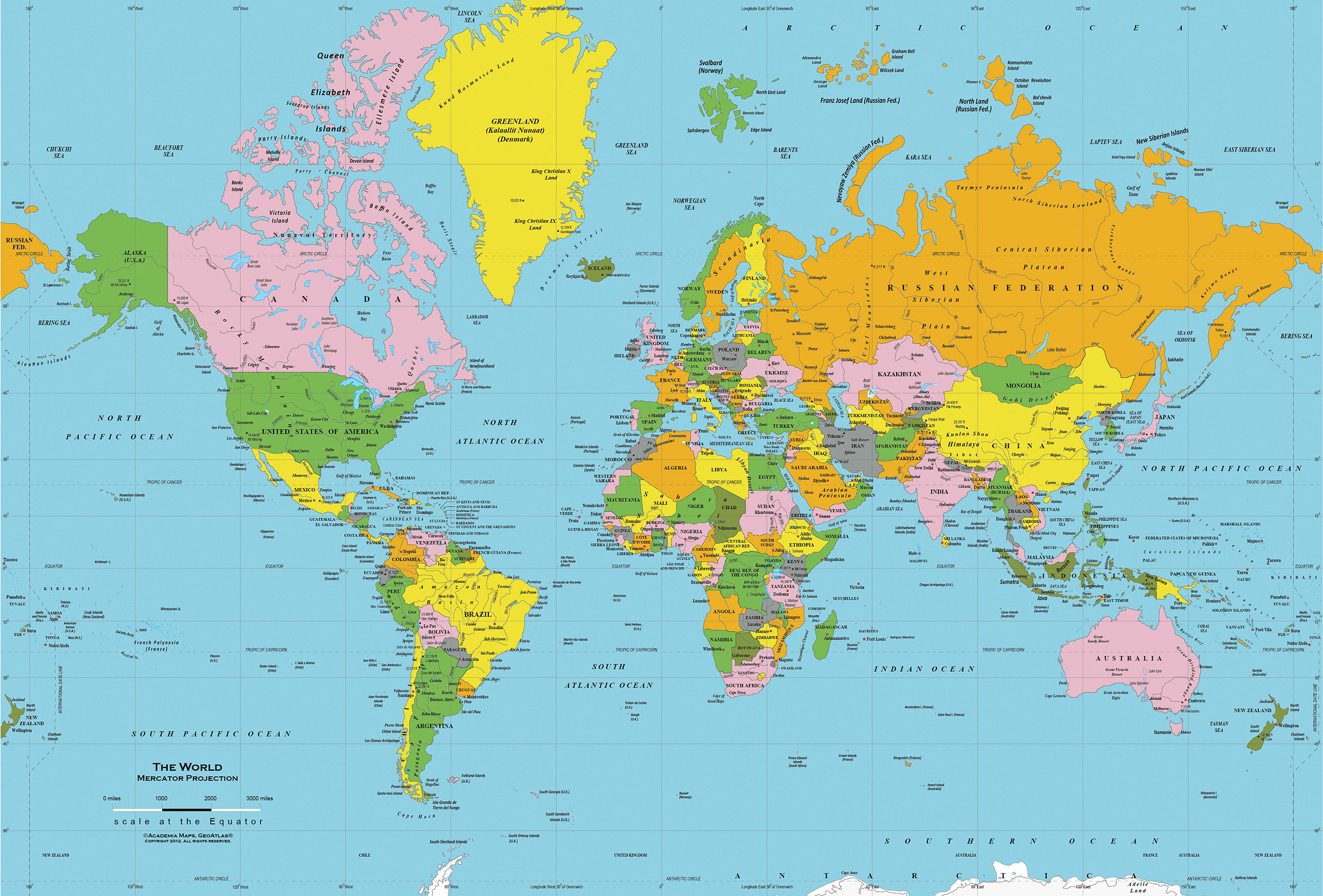 Student 2 – home country
Student 2 - school
Student 2 – free time
Student 2 – favorite holiday
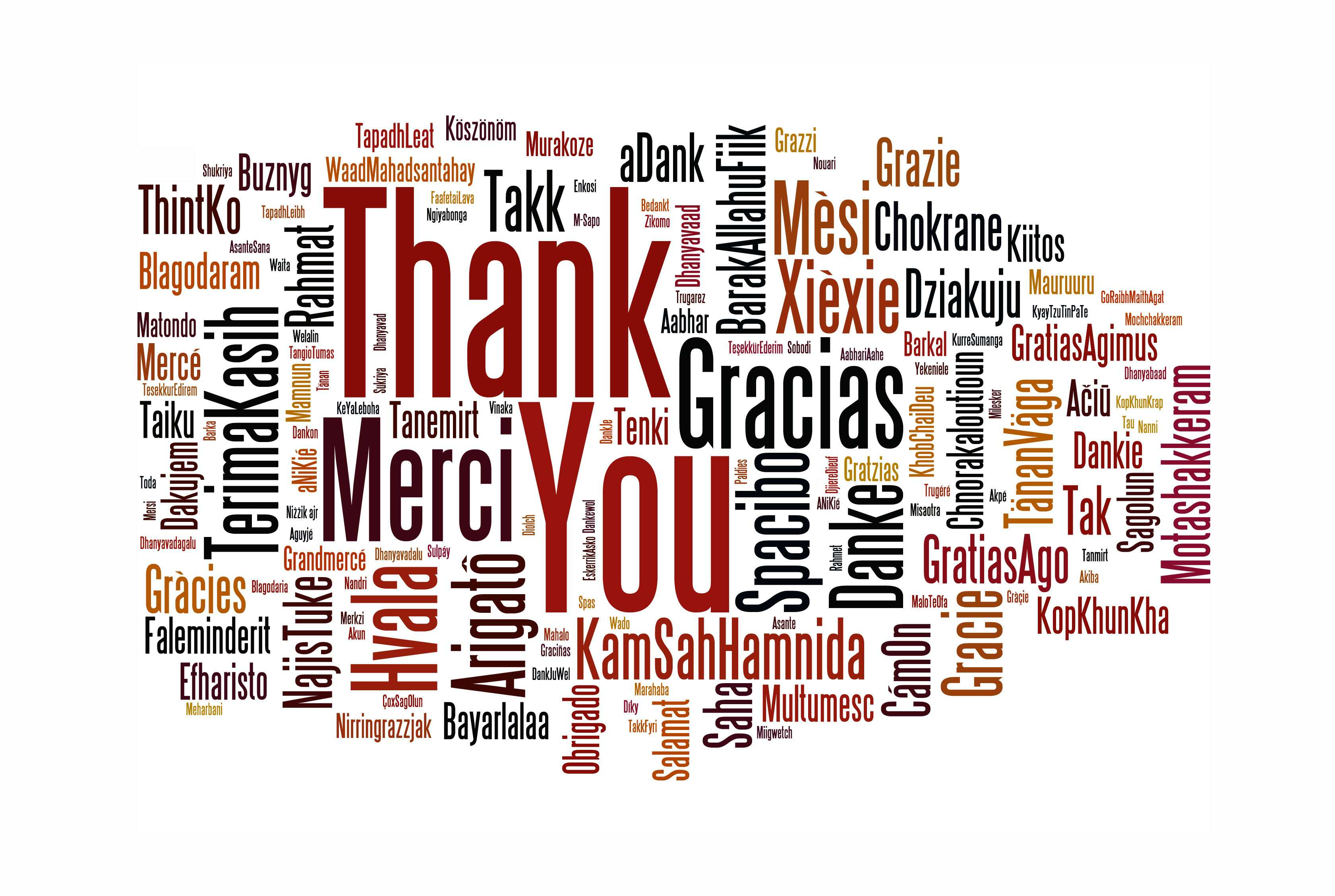